প্রিয় শিক্ষার্থীরা
 আচ্ছালামু আলাইকুম 
আজকের পাঠে সবাইকে স্বাগতম
স্বাগতম
বিষয়ঃ হাদিস শরীফ 
কিতাবুল ঈমান
অধ্যায়ঃমনের ধাধা বা খটকা
প্রথম পরিচ্ছেদ
হাদিস নং ৬৪
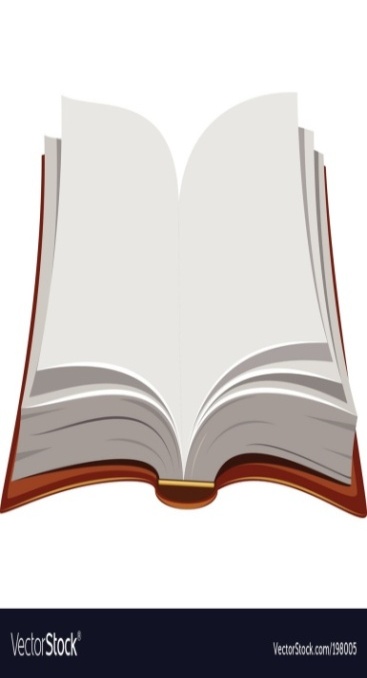 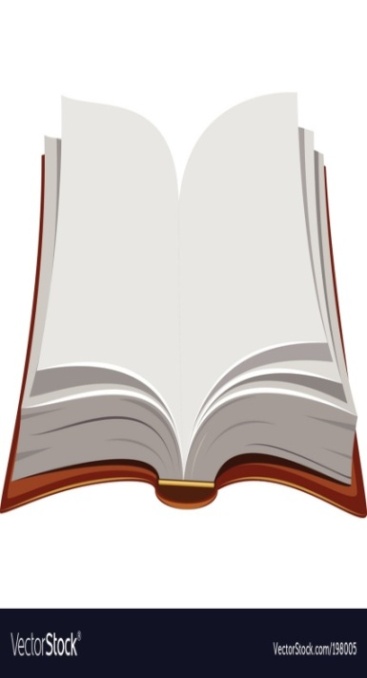 পরিচিতি
মোহাম্মাদ সাইফুল ইসলাম 
উপাধ্যক্ষ 
বেড়া ফাজিল মাদরাসা 
বেড়া -পাবনা
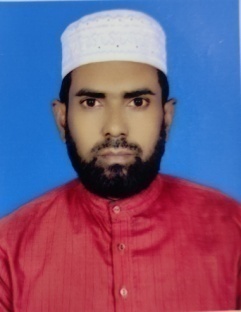 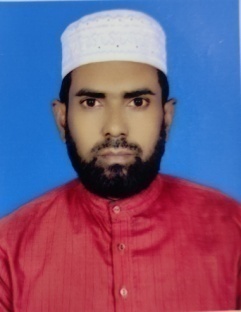 পরিচিতি
পরিচিতি
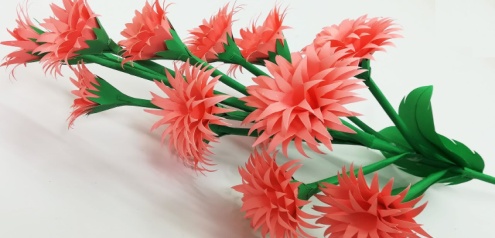 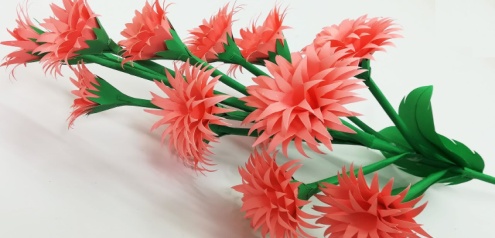 وعن جابر قل قل رسول الله صلي  الله عليه وسلم ان  ابليسا يضع عرشة على الماءثم يبعث سراياه يفتنون النس فادناهم منه منزلة اظنهم فتنة يجيئ اجدهم فيقول لم فعلت كذا وكذا فيقول ما صنعت شيا قال ثم يجئ احد هم فيقول ما تر كته حتى فر فت بينه و بين امراءته قال فيد نيه منه ويقول نعم انت قال الاعمش اراه قال فيلتزمه (رواه مسلم) 

হযরত যাবির (রাঃ) হতে বর্ণিত ,তিনি বলেন, রাসুল (সঃ) তার জবান পাকে ইরশাদ করেছেন ,নিশ্চই ইবলিশ পানির উপর তার সিংহাসন স্থাপন করে। অতঃপর সে মানুষের মাঝে বিপর্যয় সৃষ্টি করার উদ্দেশ্যে তার সৈন্যবাহিনি প্রেরণ করে। আর শয়তানদের দিক থেকে ইবলিসের সবচেয়ে নিকটতম  হয় যে বিপর্যয় সৃষ্টির ব্যপারে অগ্রগামী। তাদের মধ্যহতে কেউ এসে বলে, আমি এরুপ করেছি, তখন ইবলিশ বলে তুমি কিছুই করনি। অতঃপর অপর একজন এসে বলে আমি মানুষকে এমনিতেই ছেরে আসিনি, বরং আমি তার এবং তার স্ত্রীর মাঝে বিভেদ সৃষ্টি করেছি। রাসুল (সঃ) বলেন, অতঃপর ইবলিশ তাকে নিকটবর্তী করে নেয় এবং বলে তুমিই উত্তম। হজরত আয়শা বলেন, আমার মনে হয় হজরত যাবির (রাঃ) এটাও বলেছেন, রাসুল (সঃ) ফরমাইয়াছেন, অতঃপর ইবলিশ তার সাথে আলিঙ্গন করে। (মুসলিম)
কিতাবুল  ইমান /হাদিছ নং ৬৪
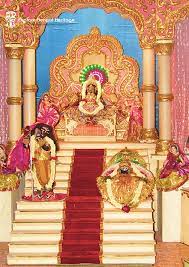 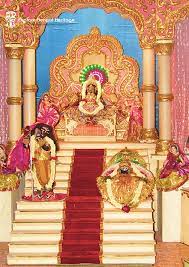 শব্দ অর্থ
  يضع=স্থাপন 
الماء = পানি
يبعث=সে প্রেরণ করে
 سراياء=সেনাদল
يفتنون=তারা ফেতনা সৃষ্টি করে
منزلة= মর্যাদা
متركت= আমি ছারিনি
قركت= আমি বিচ্ছেদ সৃষ্টি করেছি
সংশ্লিষ্ট আলোচনাঃ

১। স্বামী -স্ত্রীর মাঝে বিভেদ সৃষ্টি করা শয়তানের নিকট অধিক গুরুত্ব হওয়ার কারণ জানতে পারবে।
২।পানির উপর ইবলিসের সিংহাসন স্থাপন করার উদ্দেশ্য জানতে পারবে। 
৩।ইবলিসের পরিচয় জানতে পারবে।
৪। ইবলিসের   ওয়াস ওয়াসার ধরন জানতে পারবে।
৫। ইবলিসের ওয়াস ওয়াসা থেকে মুক্তির উপায় জানতে পারবে।
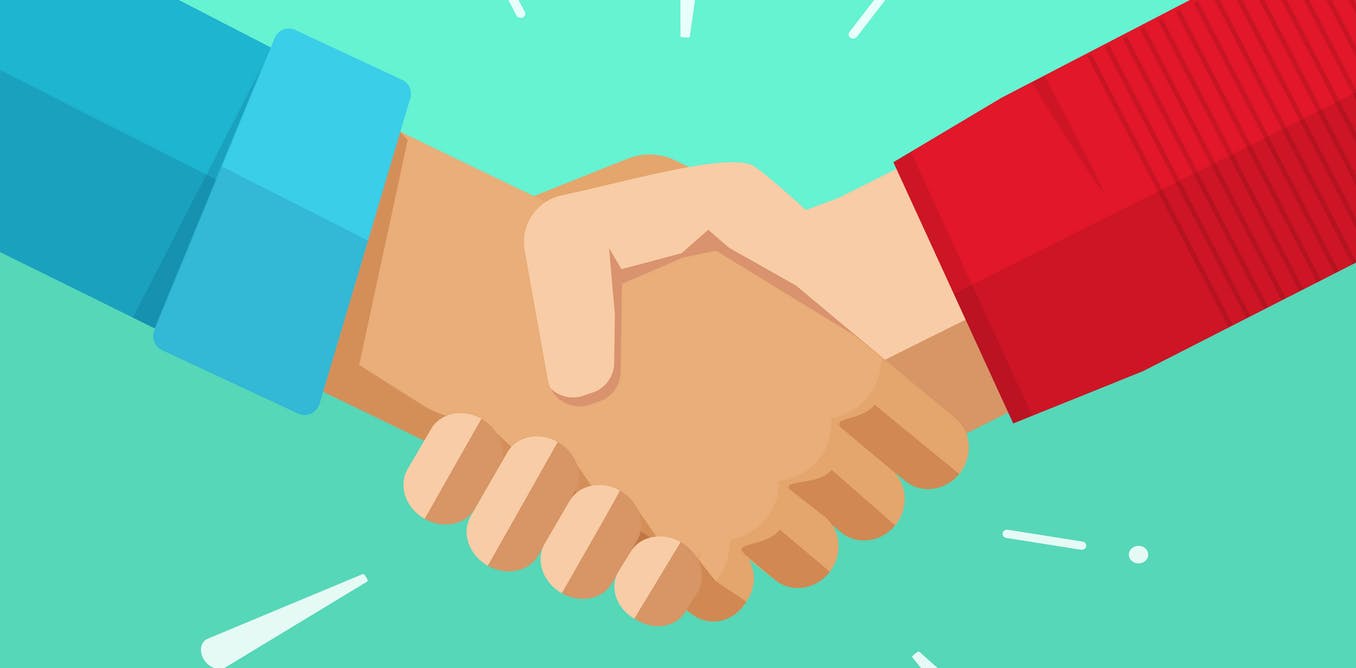 ধন্যবাদ